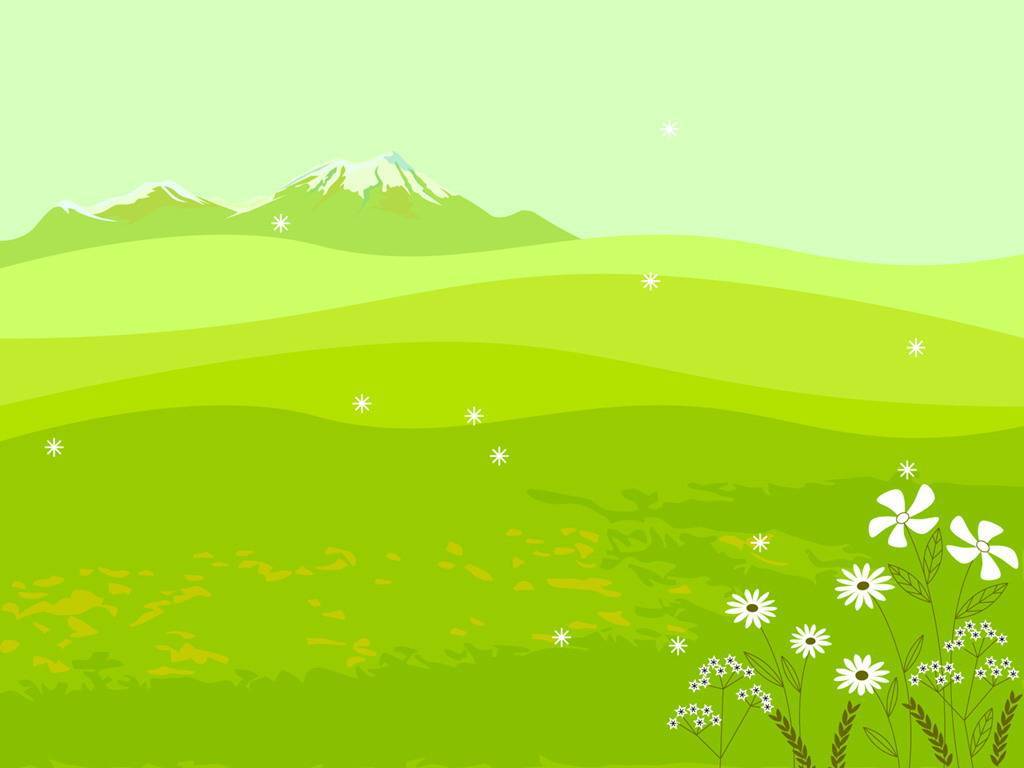 Welcome to
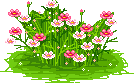 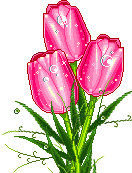 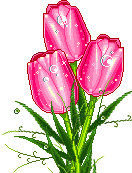 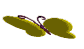 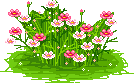 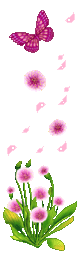 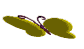 F
F
our class
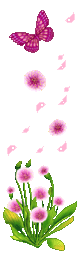 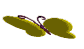 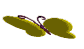 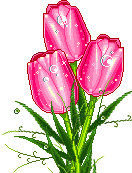 23/04/2021
quyennt0412@gmail.com
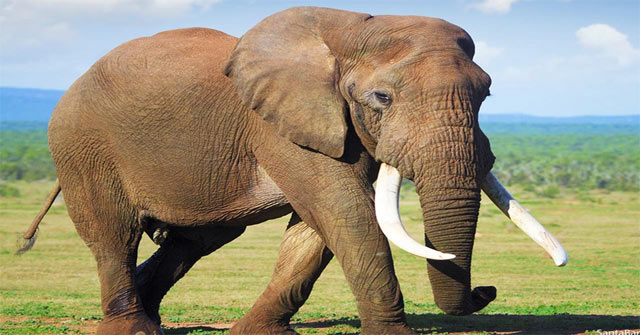 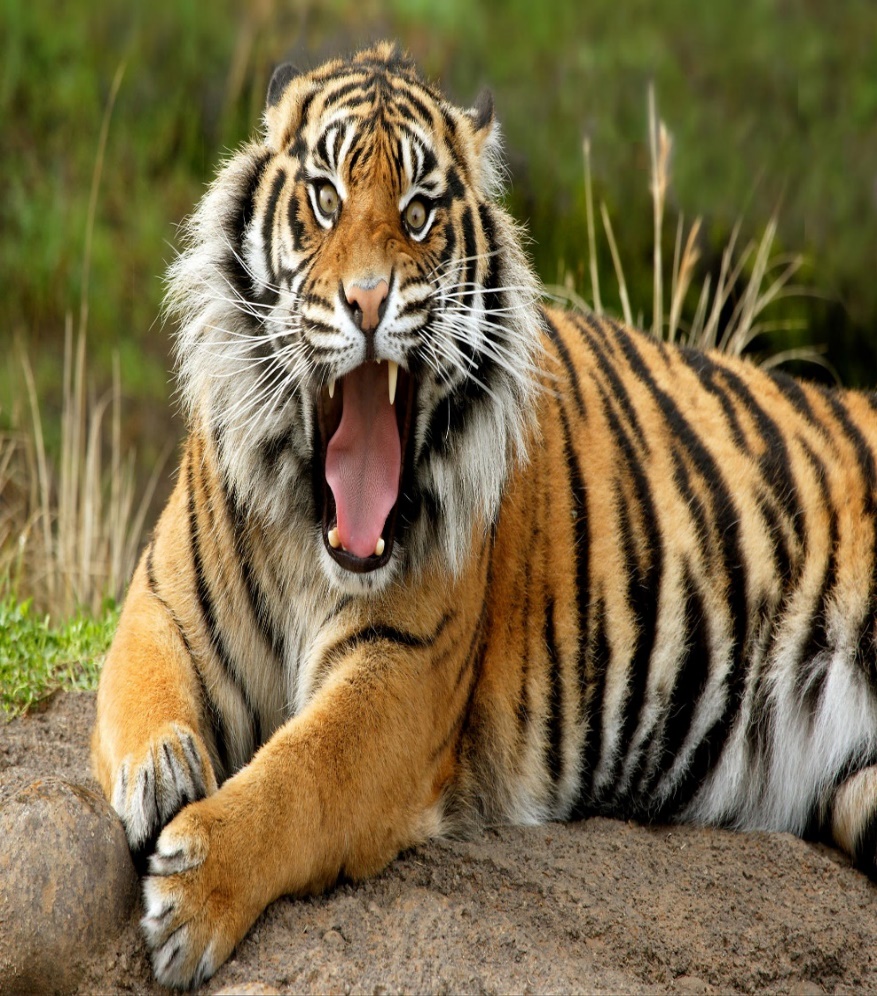 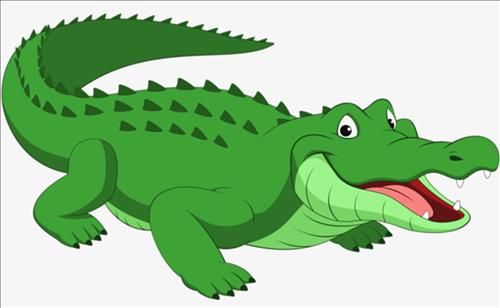 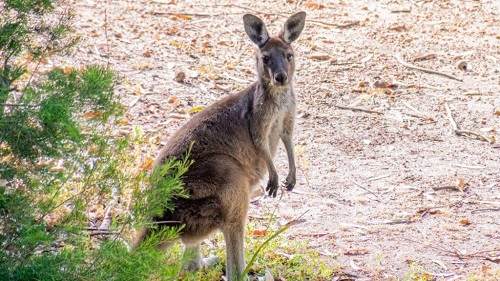 *New words
con chuột túi
- kangaroo:
con cá sấu
- crocodile:
- tiger:
con hổ
- elephant:
con voi
- animal:
động vật
*New words
- kangaroo:
con chuột túi
con cá sấu
- crocodile:
- tiger:
con hổ
- elephant:
con voi
- animal:
động vật
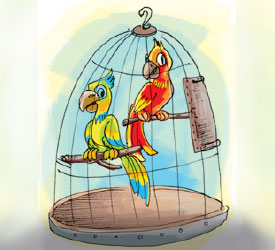 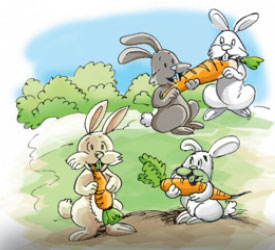 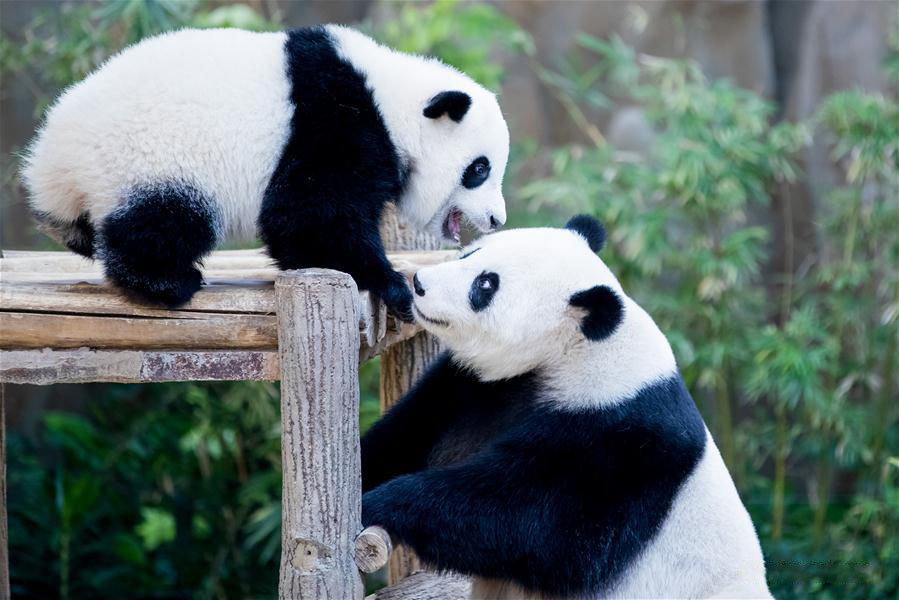 Parrots
rabbits
bears
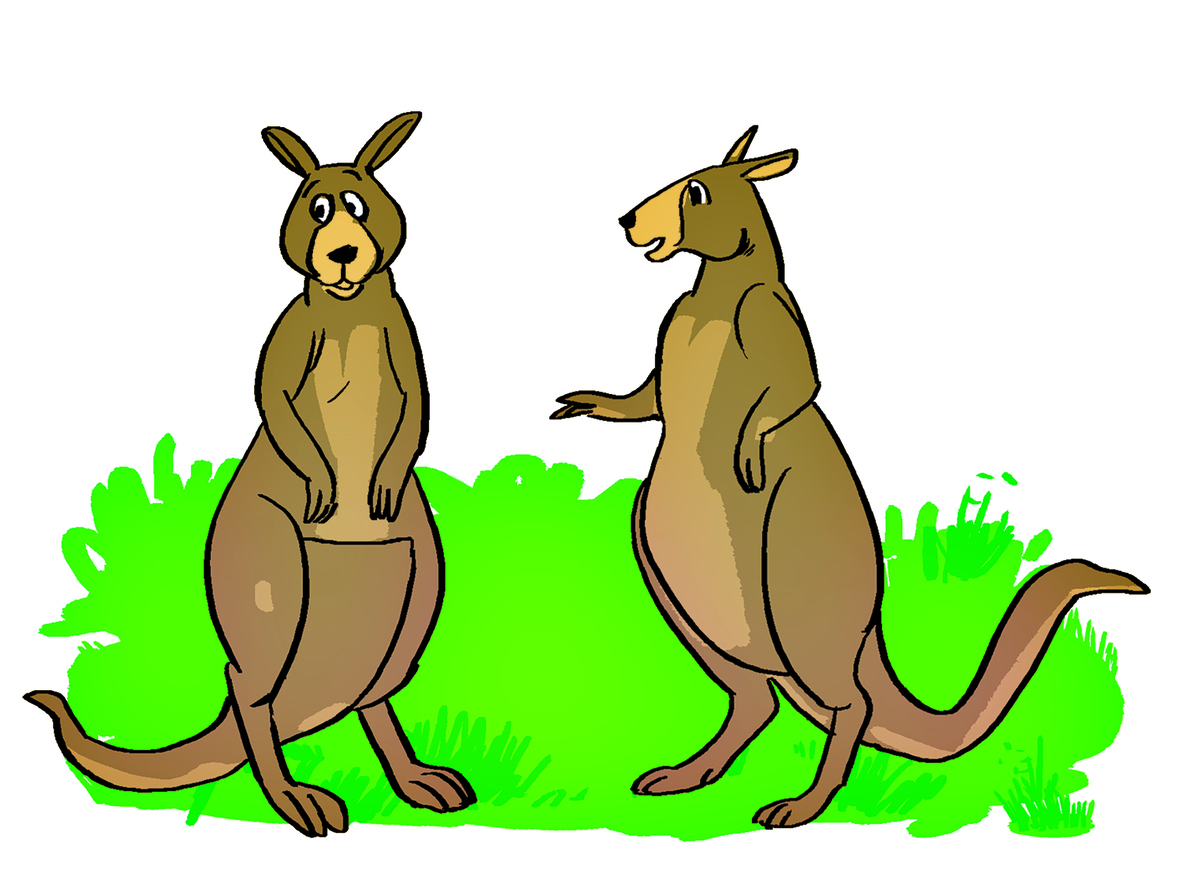 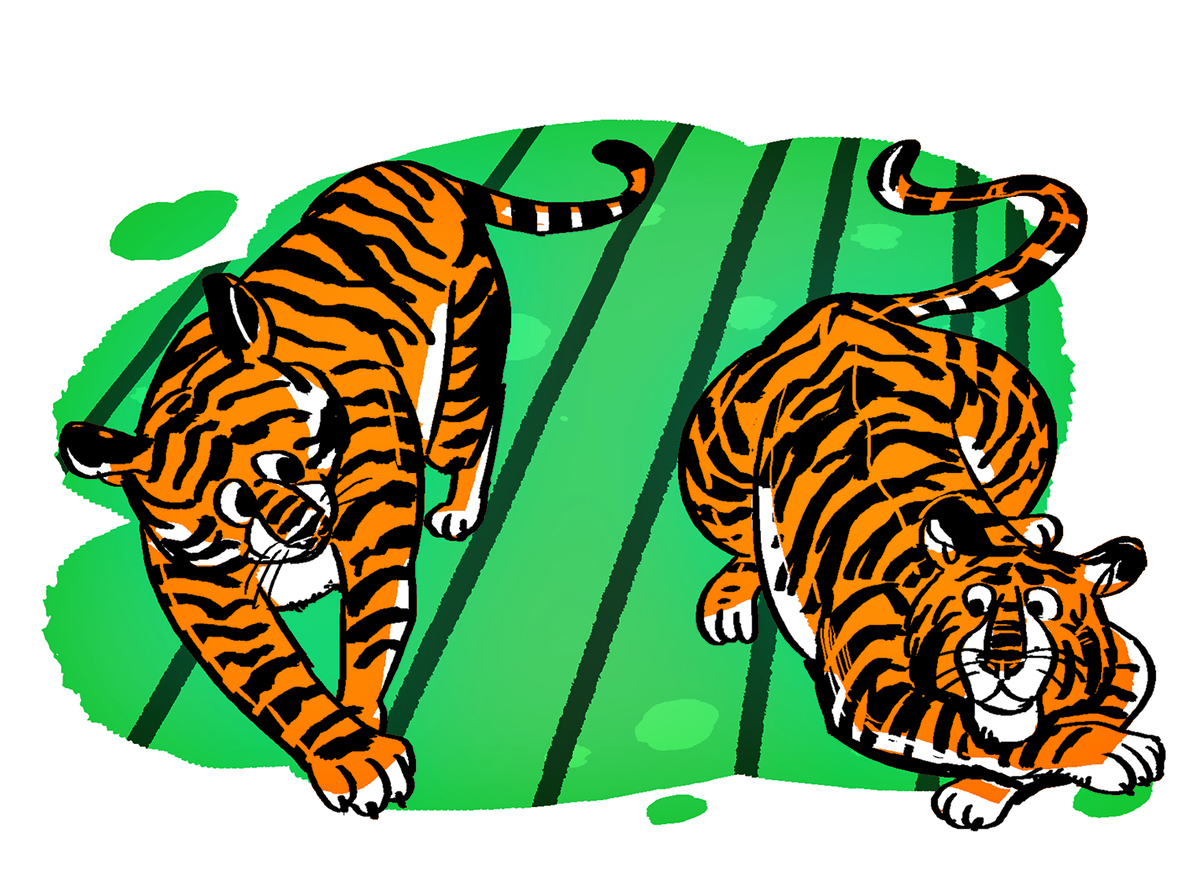 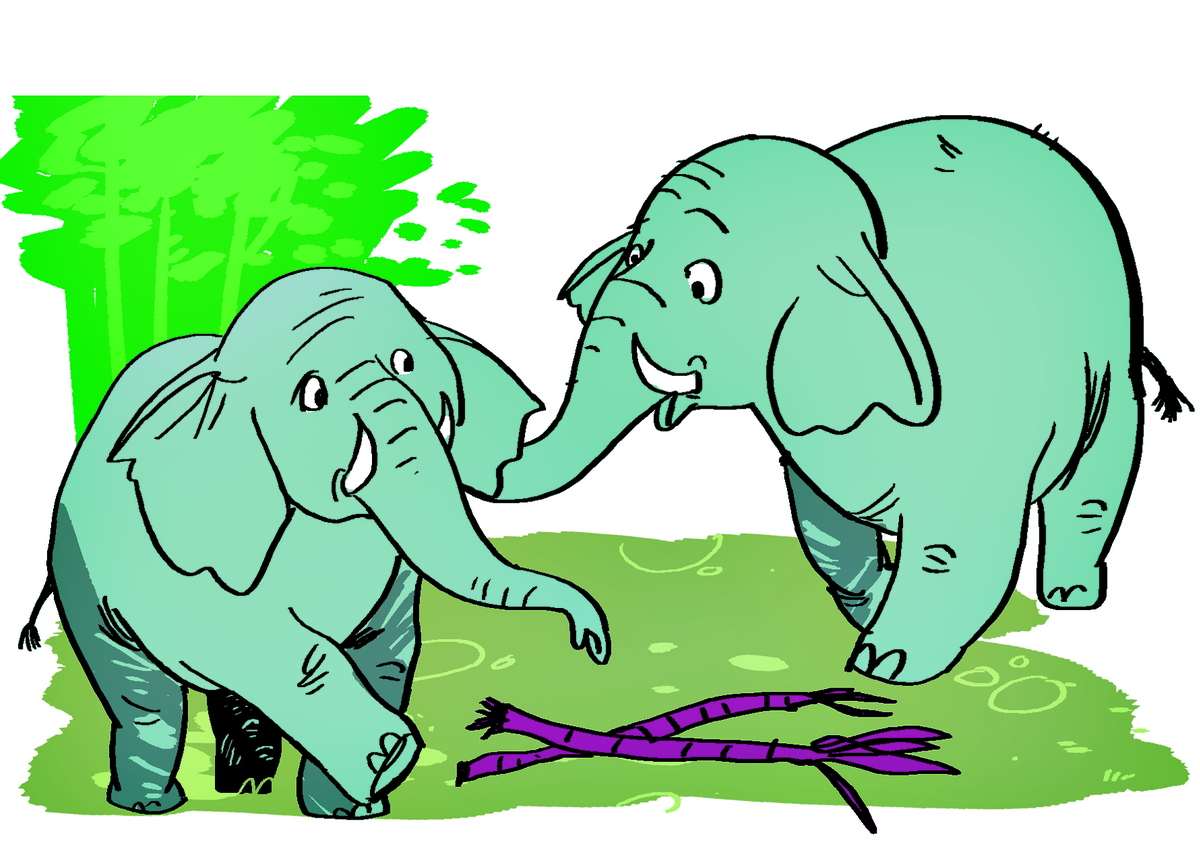 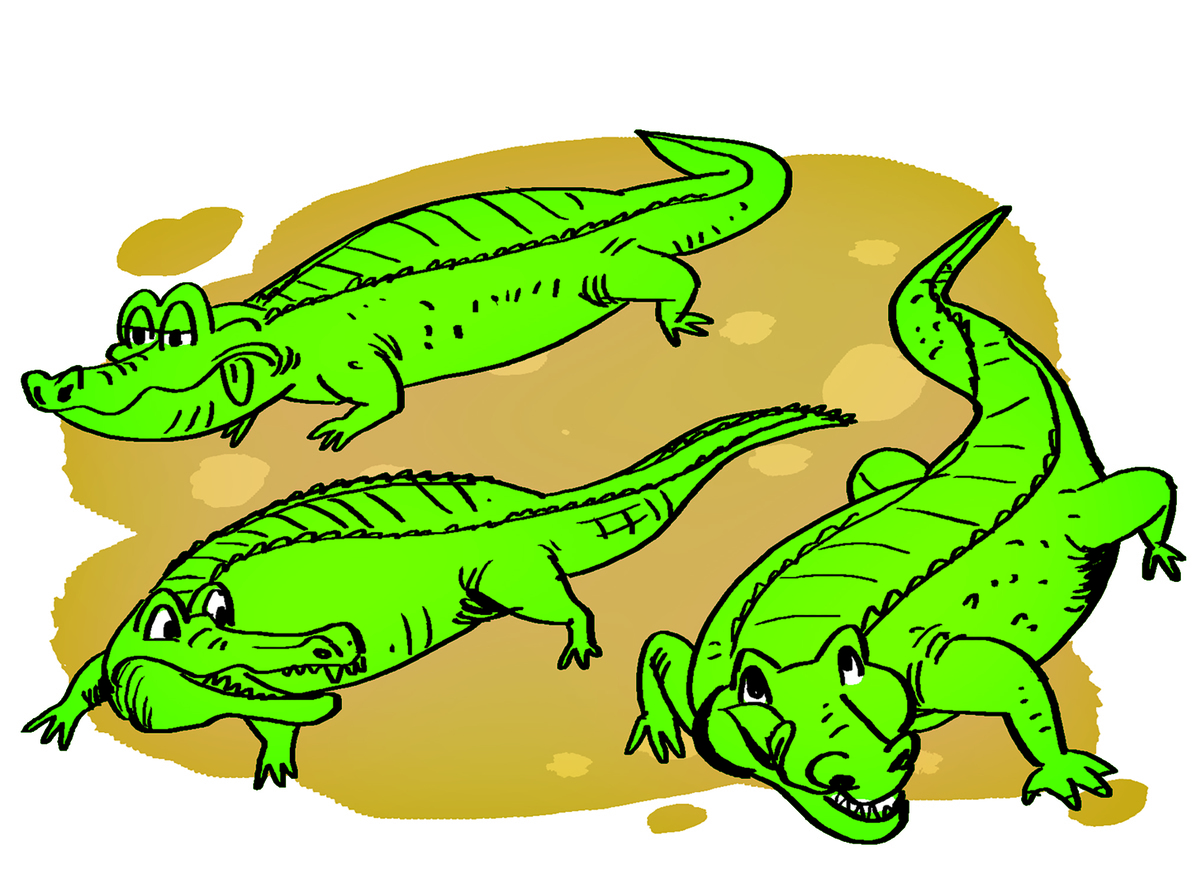 Dialogue
A: Let’s go to the zoo.
B: Great idea!
A: What animal do you want to see?
B: I want to see monkeys.
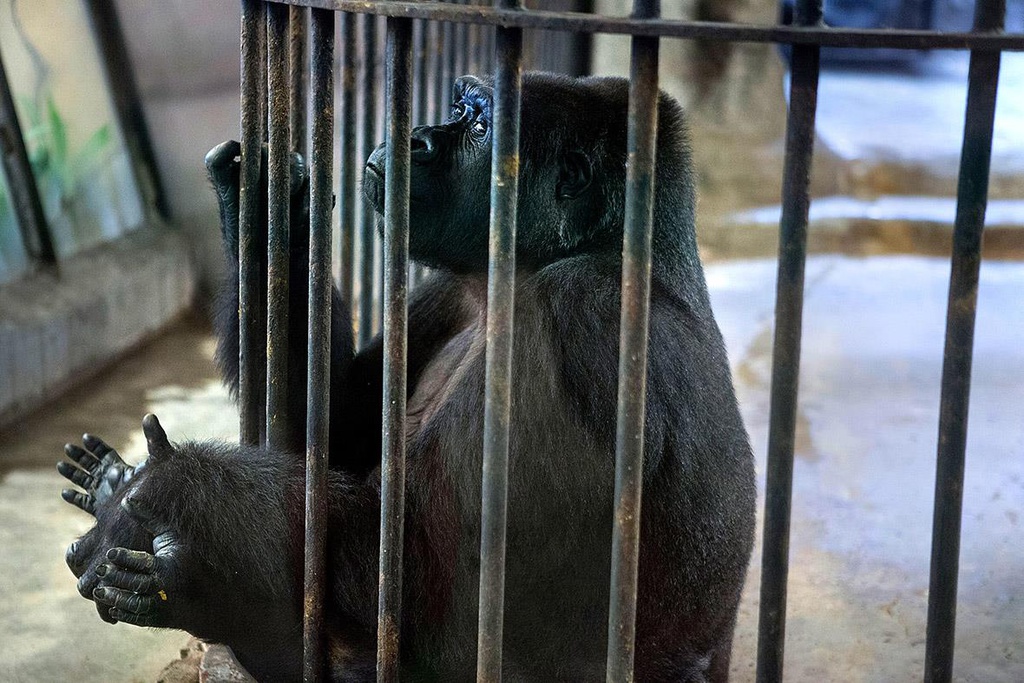 Consolidation
What animal do you want to see?
Time out
5
8
3
7
4
2
6
9
0
10
1
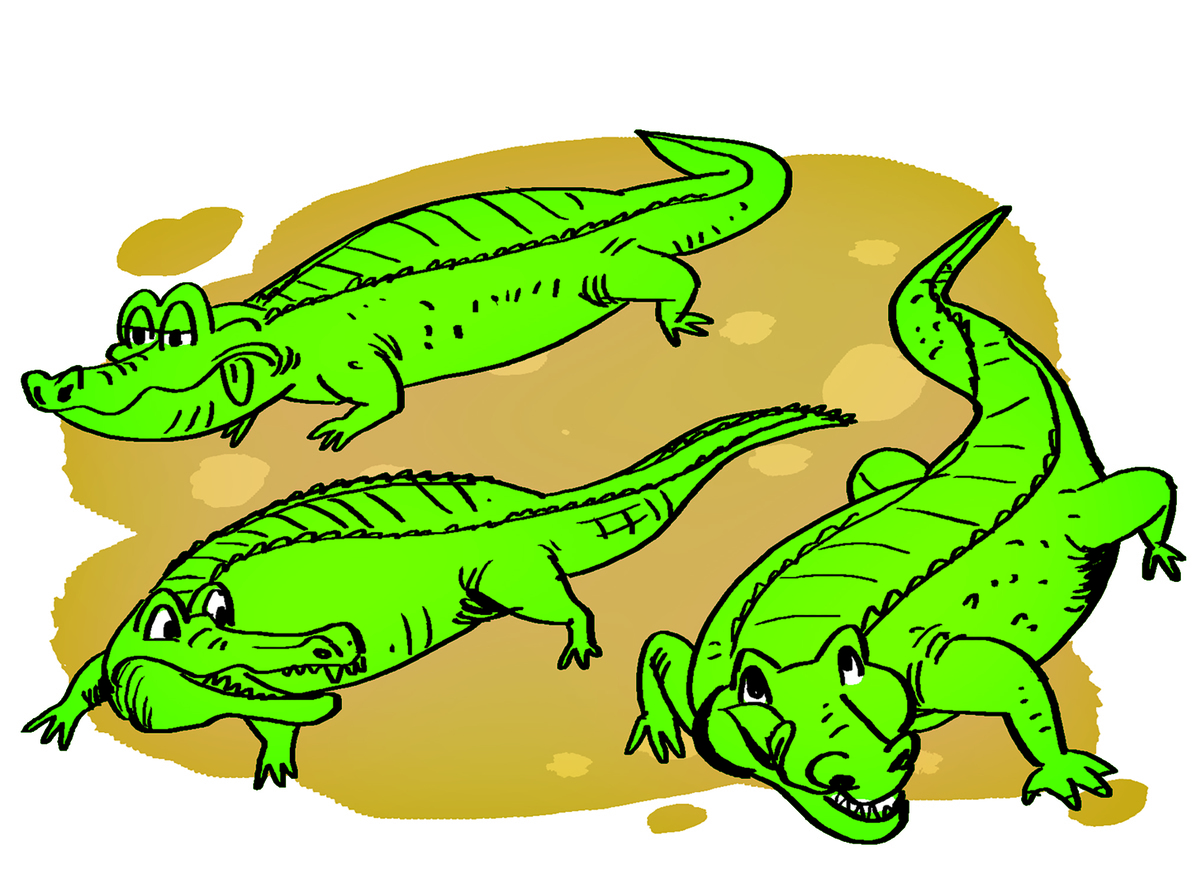 I want to see crocodiles.
I want to see tigers.
A
B
I want to see monkeys.
I want to see elephants.
D
C
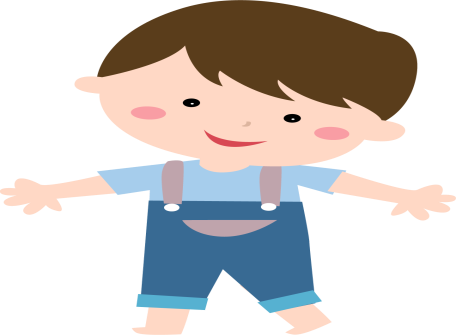 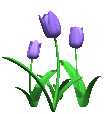 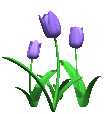 Time out
5
8
3
7
4
2
6
9
10
1
animal/ What/ do/ want to/ you/see ?
What animal you do want to see?
What animal do you to want see?
A
B
What animal do you want to see?
What do animal you want to see?
C
D
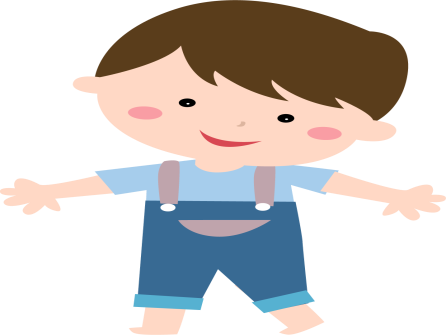 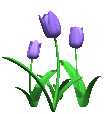 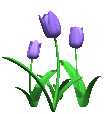 Time out
5
8
3
7
4
2
6
9
10
1
I want to see kangaroos.
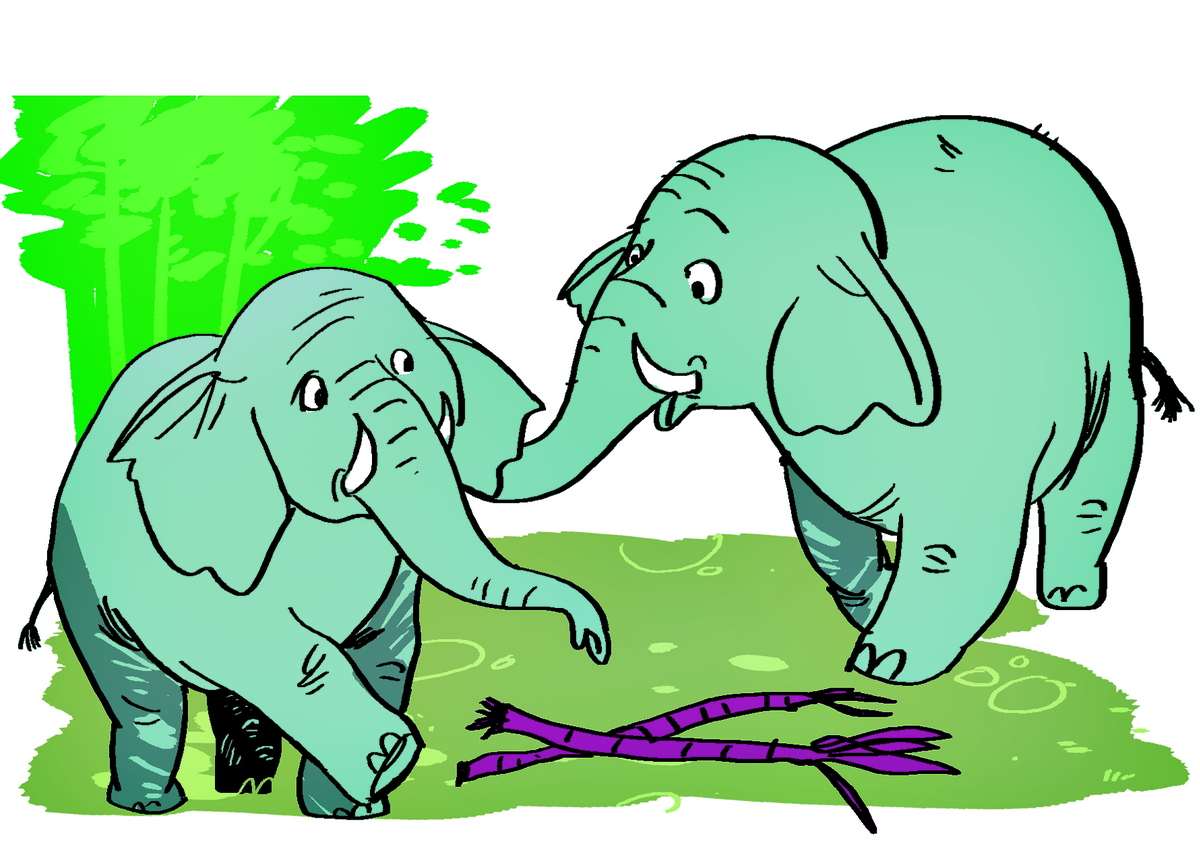 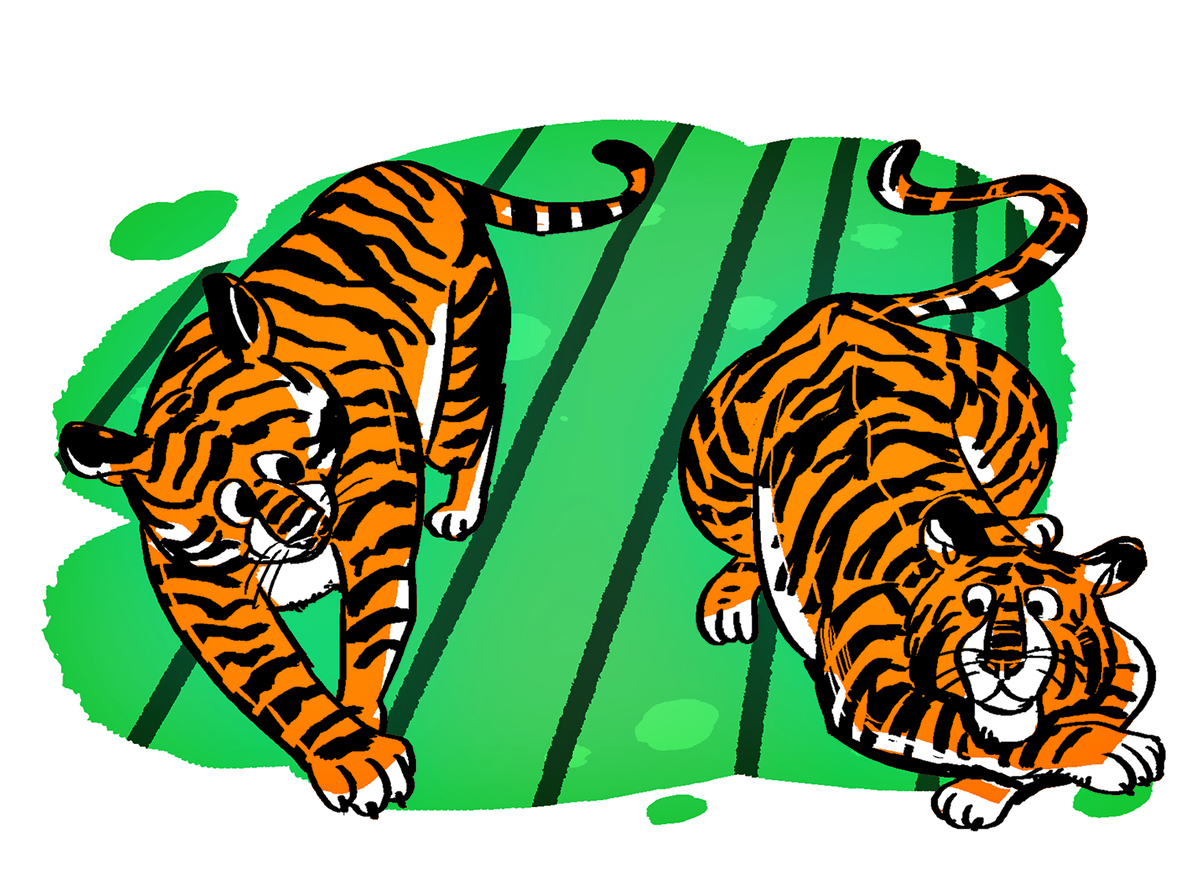 B
A
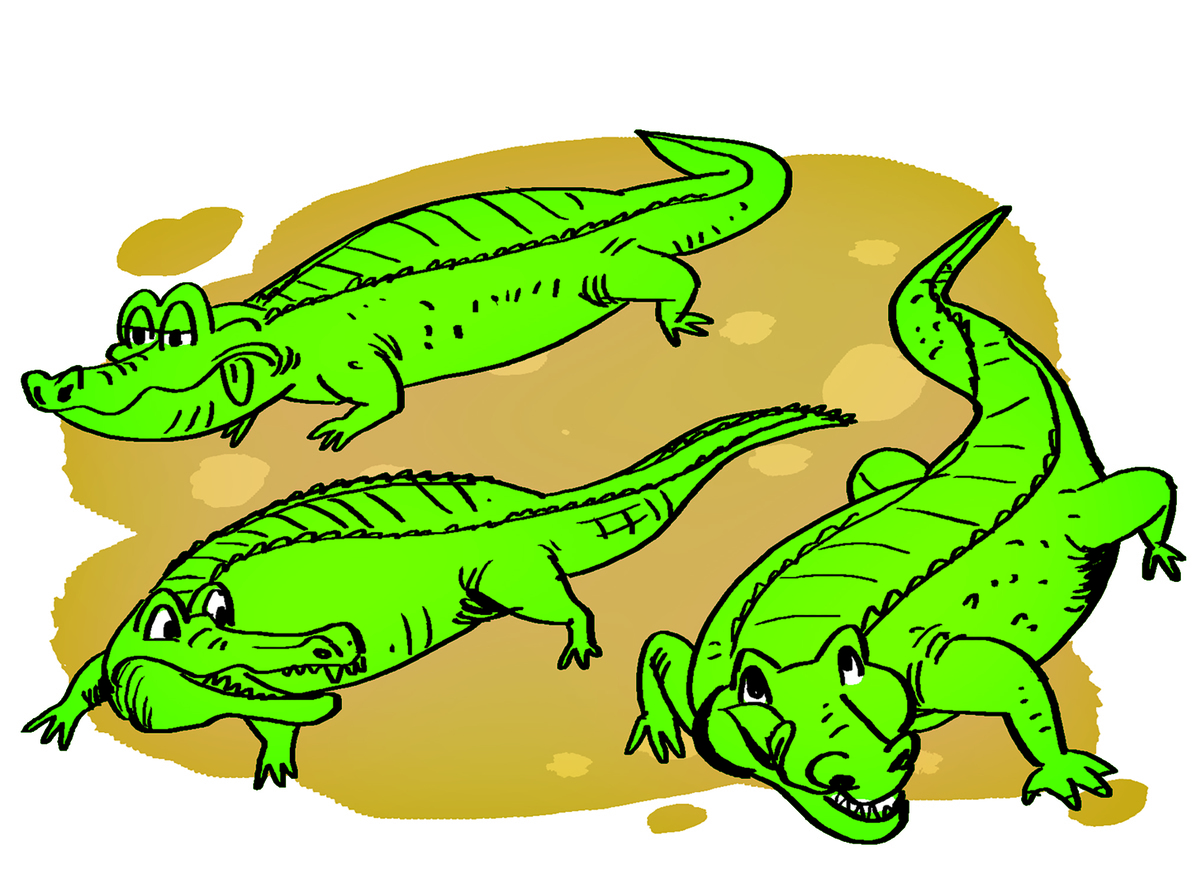 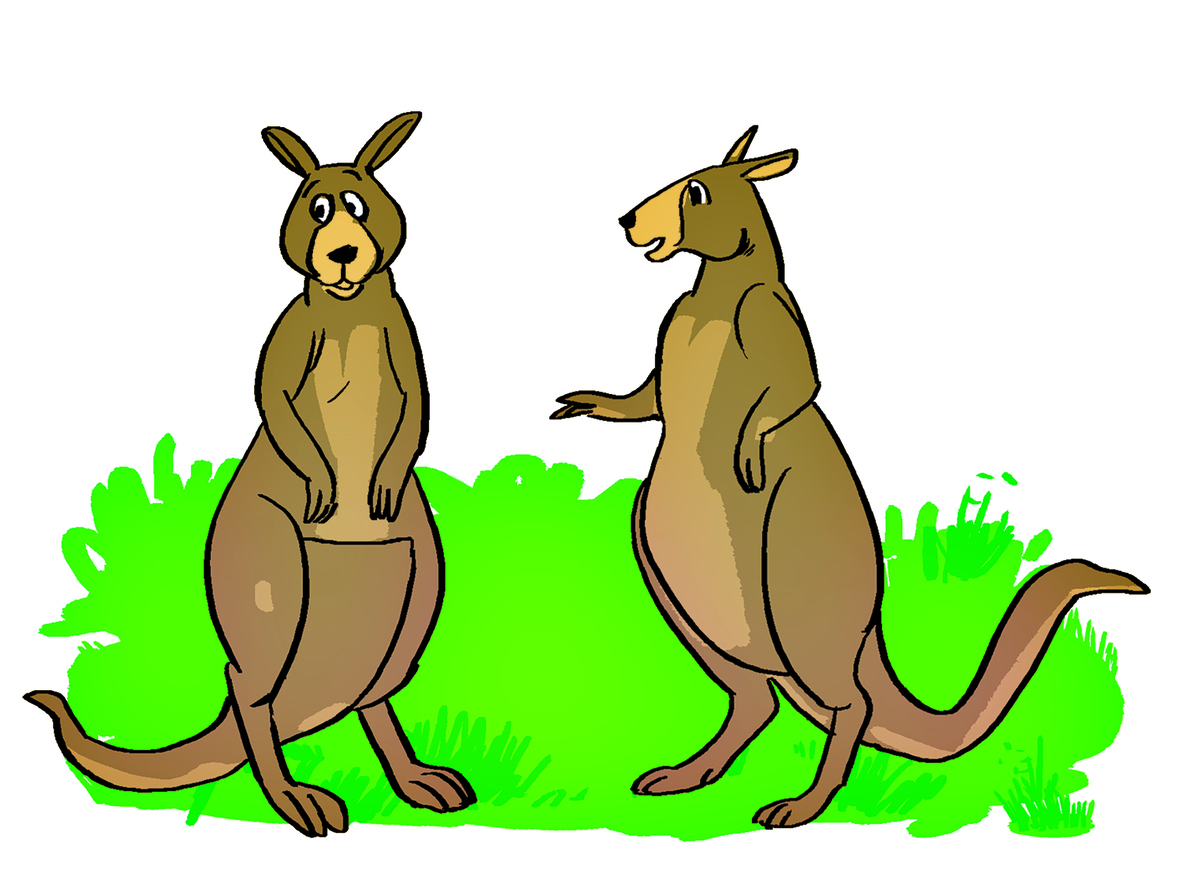 C
D
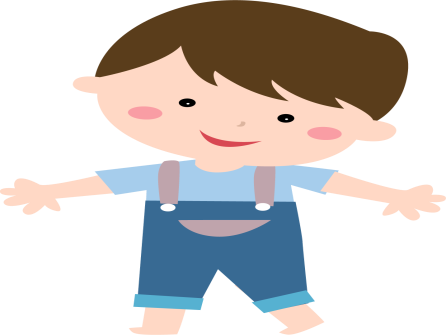 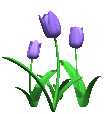 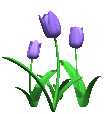 Homework
Learn by heart new words and structure
Prepare part: 3,4,5 on page 59
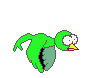 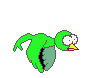 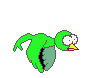 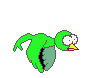 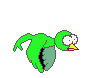 Thanks for your attention!
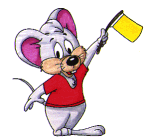 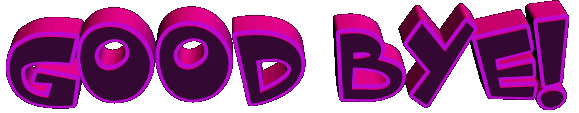